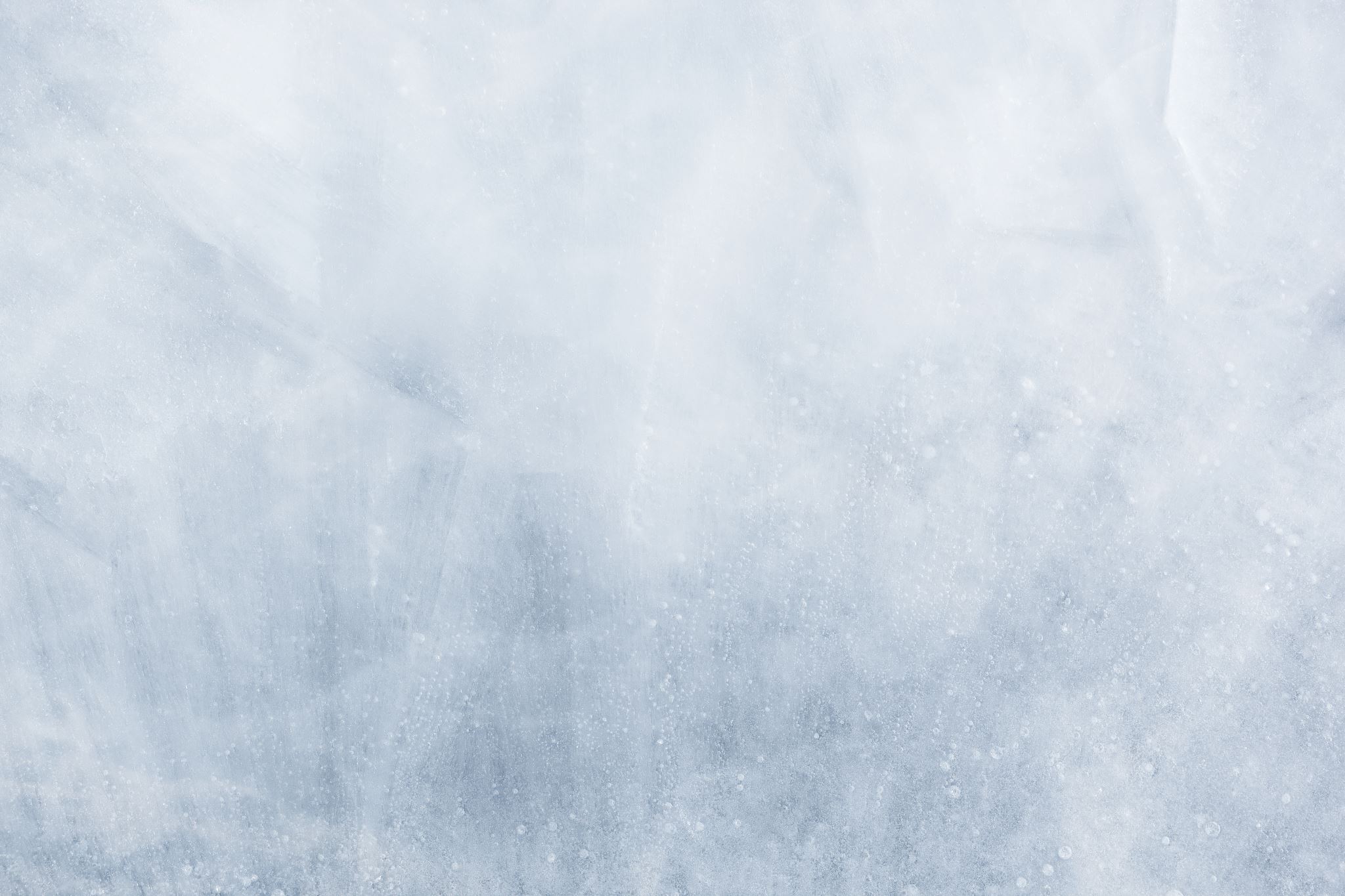 Pelayanan Kesehatan Kerja
DIAN PUSPITANINGTYAS LAKSANA
Kontrak Belajar
- Mahasiswa wajib hadir di ruang perkuliahan maksimal 15  menit stelah perkuliahan dimulai.- Mahasiswa wajib hadir minimal 75 % pertemuan (11 TM)- Mahasiswa berpakaian rapi dan sopan, bersepatu.- Tidak boleh makan selama perkuliahan  berlangsung.- Yang mempunyai HP suara dimatikan (silent mode)- Dosen berhalangan pertemuan diganti pada hari sesuai  dengan jadwal kosong atau kesepakatan dengan  mahasiswa.
PROSES BELAJAR MENGAJARJumlah SKS	: 2 (dua)
WAKTU TATAP MUKA :
14 x tatap muka yang terdiri dari 7 sesi materi  dan diskusi, 7 kali presentasi penugasan serta 2 x  ujian yaitu Ujian Tengah Semester (UTS) dan Ujian  Akhir Semester (UAS).
PENUGASAN :
Memberikan kesempatan kepada mahasiswa untuk pengayaan  kepustakaan dan perluasan wawasan terkini mengenai KESEHATAN KERJA di lapangan dengan  mengacu kepada materi yang diberikan di kelas. Membiasakan diri  dalam presentasi dan menjawab pertanyaan secara tepat dan  terarah.Penugasan dalam bentuk tugas mandiri dan kelompok.PENILAIAN :UAS = 30 %,			UTS = 30%,TUGAS = 30%,		Kehadiran, Sikap, dan Kuis = 10%
Etika Perkuliahan
Santun dalam bertindak dan bersikap
Saling menghormati dengan sesama  mahasiswa (berbeda itu indah)
Menghormati Dosen dan Staff administrasi  (santun dalam berkomunikasi)
Sampaikan keluhan dengan santun,  gunakan media yang tersedia.
Ruang Lingkup Pelayanan Kesehatan Kerja
Pengantar Kesehatan Kerja 
Sistem Pelayanan Kesehatan Kerja
Dasar Hukum Pelayanan Kesehatan Kerja
Cacat diagnosis dan penetapannya
Jamsostek
Program dan Perencanaan Kesehatan
Pengawasan Kesehatan Kerja dan Monitoring
Apa itu Pelayanan Kesehatan Kerja?
Tujuan :
Tujuan Utama Kesehatan kerja . Tujuan ini sesuai dengan pembangunan Kesehatan di Indonesia: 
sebagai alat untuk mencapai derajat kesehatan tenaga kerja setinggi tingginya baik buruh, petani, nelayan, pegawai negeri atau pekerja lainnya.
Sebagai alat untuk meningkatkan produksi yang berlandaskan kepada  meningkatnya efisiensi dan daya produktivitas faktor manusia dalam produksi
Tujuan : 			                              .......(2)
Penerapan program Kesehatan Kerja bertujuan agar pekerja/ masyarakat pekerja memperoleh derajat kesehatan setinggi-tingginya, baik fisik, mental maupun sosial. 
Penerapan program kesehatan kerja terdiri dari  usaha promotif, preventif, kuratif terhadap penyakit /gangguan kesehatan yang diakibatkan faktor pekerjaan dan lingkungan kerja serta terhadap penyakit umum.
Sasaran
Tenaga kerja sektor formal : industri , PNS, BUMN, penerbangan, pertambangan, kelautan, telekomunikasi
Tenaga kerja sektor informal : 
    petani dan  masyarakat  sekitarnya
    nelayan dan masyarakat sekitarnya
    home industri  dan masyarakat sekitarnya
    perdagangan dan transportasi
Target
Menurunkan prevalensi penyakit dan accident rate
Mencegah timbulnya penyakit akibat kerja / penyakit akibat hubungan kerja
Efisiensi sumber daya manusia dan mesin
Untuk mengurangi angka absensi karena sakit.
“The Link”
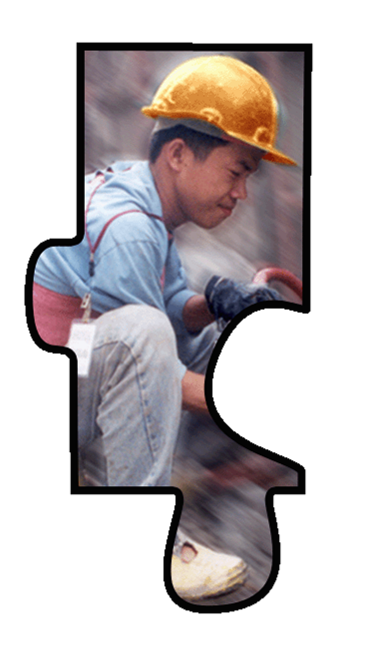 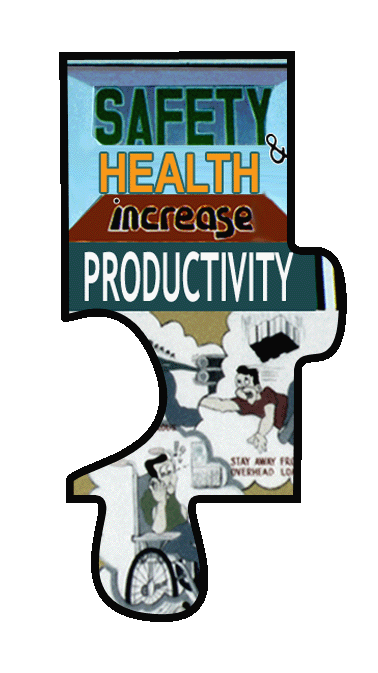 Prevention of disease/injury
Promotion of 
good health and safety
Improvement 
of safety and health
HEALTHY, SAFE, COMFORTABLE
PRODUCTIVITY
The three levels of prevention
Prevention of Occupational Disease
Ruang lingkup Promkes didasarkan pada dua dimensi aspek pelayanan kesehatan.
Dimensi : 
Tempat pelaksanaan promosi
Dimensi : 
Tingkat pelayanan
Institusi 
Yan kes
keluArga
Preventiv & promotiv:
Bagi klp sehat
Kuratif & rehabilitatif:
Bagi klp sakit
sekolah
Tempat umum
Tempat kerja
Diskripsi dari setiap determinant faktor Kesehatan Kerja
Identifikasi Determinan faktor Kesehatan Kerja
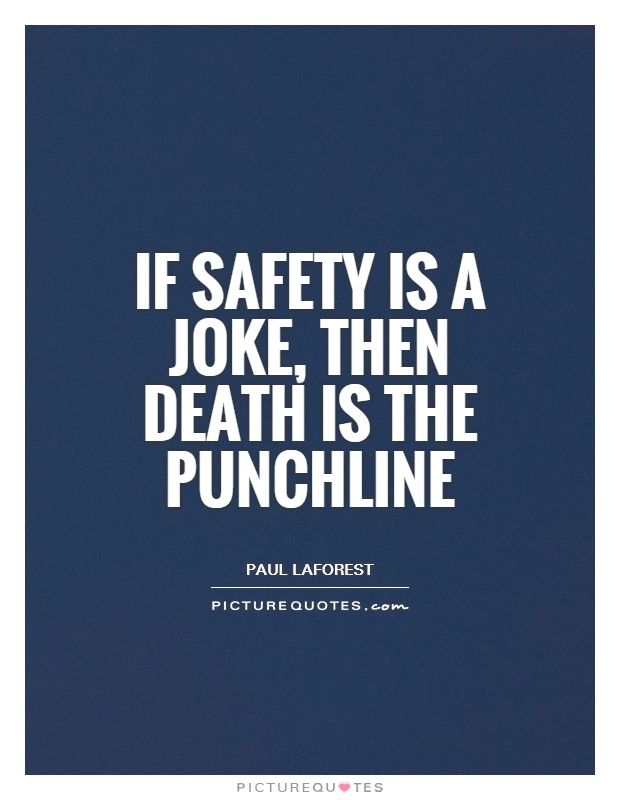 THANKYOU